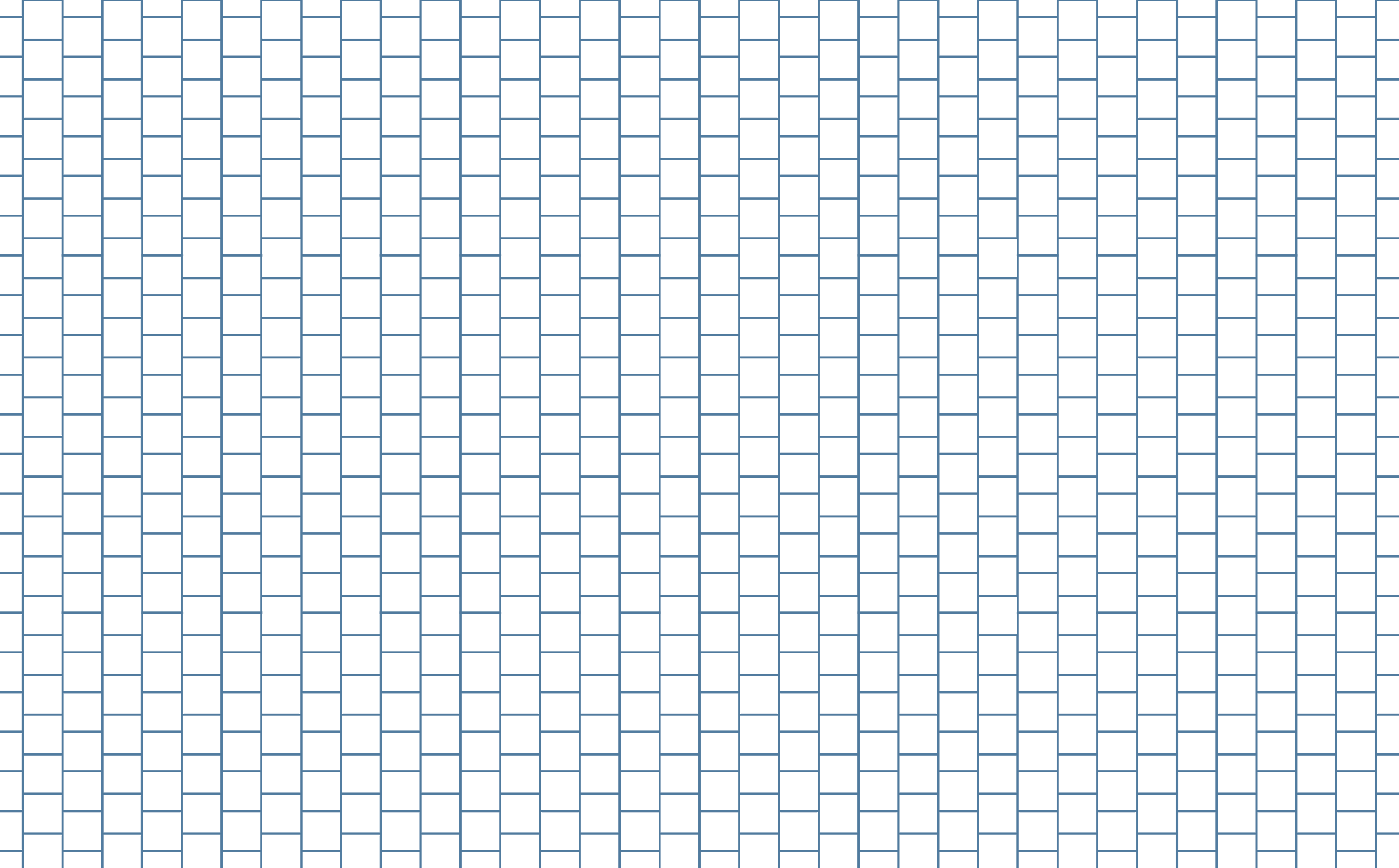 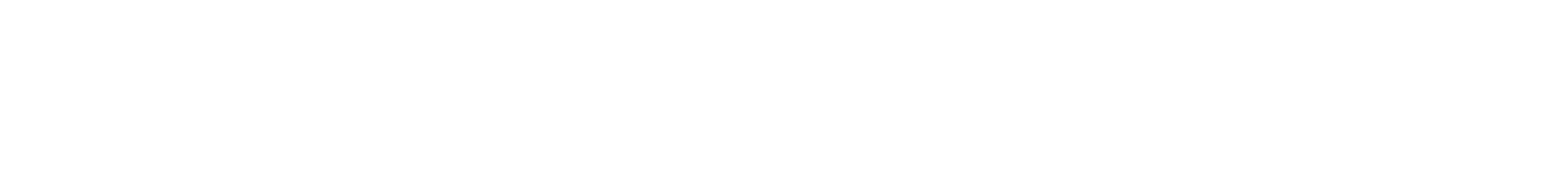 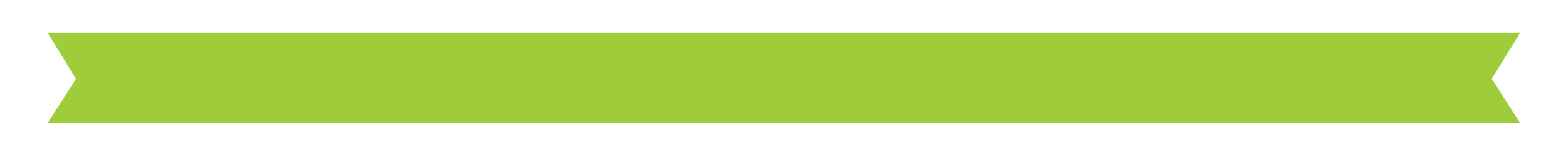 Investigating Ideal and Actual Mechanical Advantage
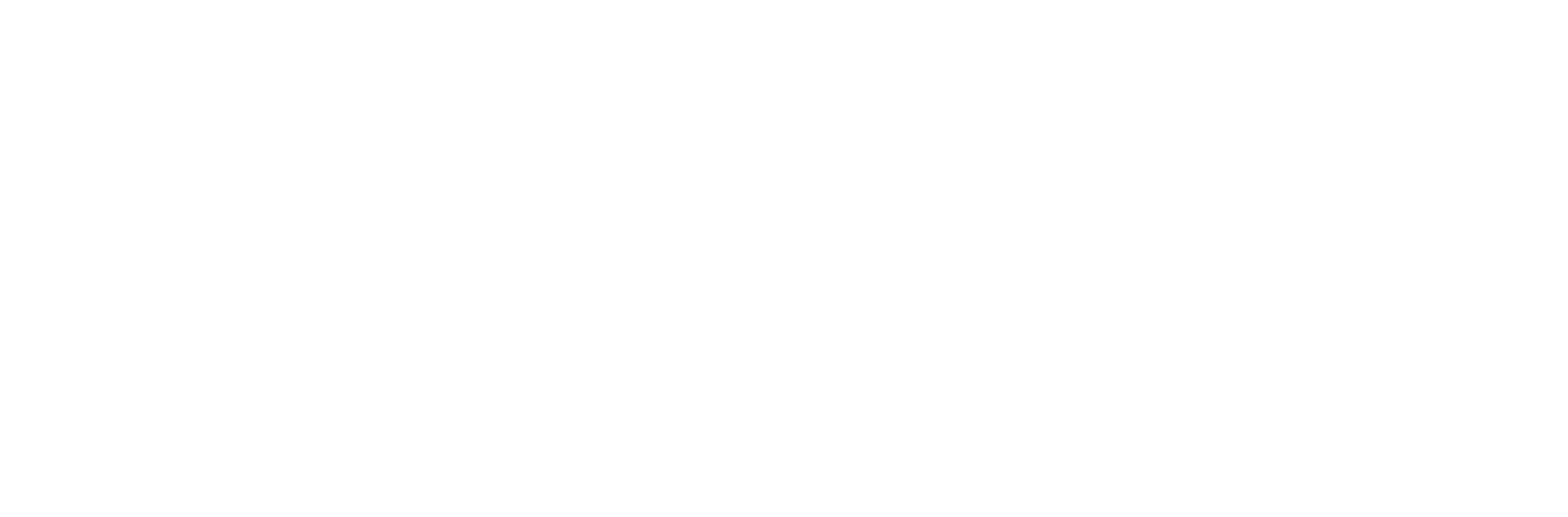 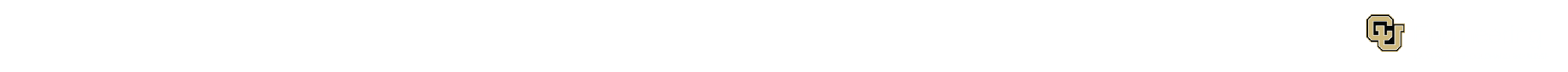 Ideal Mechanical Advantage
Ideal Mechanical Advantage (IMA) is an excellent way to get an apples-to-apples comparison of “theoretical” mechanical advantage between two structures. However, it does not account for friction.
IMA calculation:
Resistance Distance
---------------Effort Distance
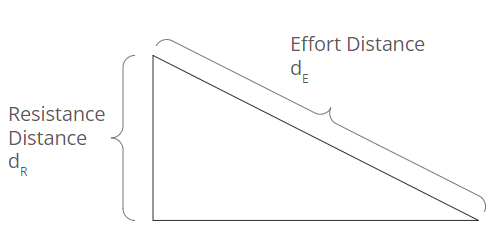 Ideal Mechanical Advantage
In this example, the resistance distance (dR) is 10 meters, and the effort distance (dE) is 25 meters.
Resistance Distance
---------------------------         = IMA
Effort Distance
10m
-------         = 0.4
25m
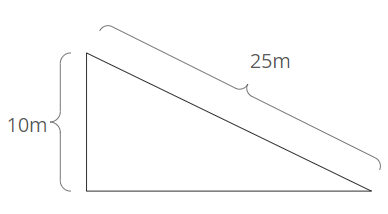 IMA calculation:
Resistance Distance
---------------Effort Distance
Ideal Mechanical Advantage
Now you try!
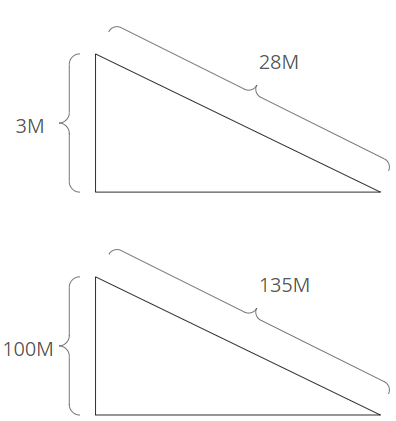 dR _______

-----------         = IMA ______
dE _______
dR _______

-----------         = IMA ______
dE _______
IMA calculation:
Resistance Distance
---------------Effort Distance
Ideal Mechanical Advantage
Were you right?
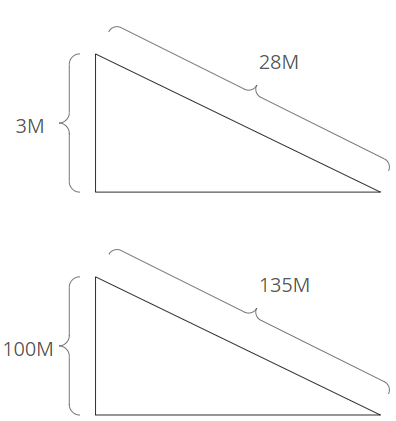 dR 3m

-----------         = IMA 0.11
dE 28m
dR 100m

-----------         = IMA 0.74
dE 135m
AMA calculation:
Resistance Force
---------------Effort Force
Actual Mechanical Advantage
Actual Mechanical Advantage (AMA) is similar in nature to IMA, but we are now considering the forces of friction in both the weight (resistance force) of the object and distance traveled (effort force) so we can get a more realistic feel. We call these “forces,” measure them in Newtons (N) using a spring scale, and label them as RF for resistance force and FE for effort force.
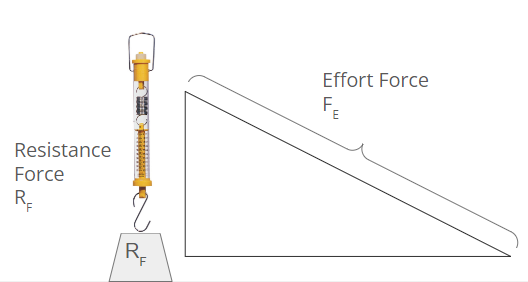 Newtons can easily be converted to units of weight. For example, 1 kg is equal to approximately 9.8 Newtons. Google has a converter built into its calculators.
Actual Mechanical Advantage
In this example, the Resistance Force RF  is 50N as measured by the scale, and the Effort Force FE is 5N as measured by dragging the weight over the inclined plane.
Resistance Force
---------------------------         = AMA
Effort Force
50N
-------         = AMA 10
5N
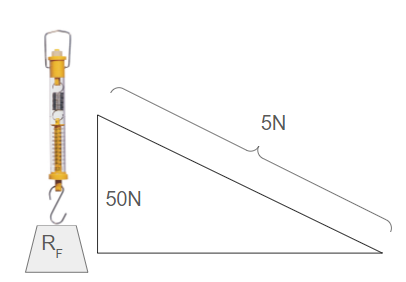 We can say that this inclined plane makes the work 10 times easier!
AMA calculation:
Resistance Force
---------------Effort Force
Actual Mechanical Advantage
Now you try!
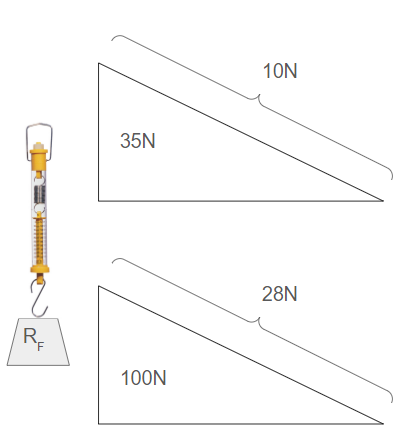 RF _______

-----------         = AMA ______
FE _______
RF _______

-----------         = AMA ______
FE _______
AMA calculation:
Resistance Force
---------------Effort Force
Actual Mechanical Advantage
Were you right?
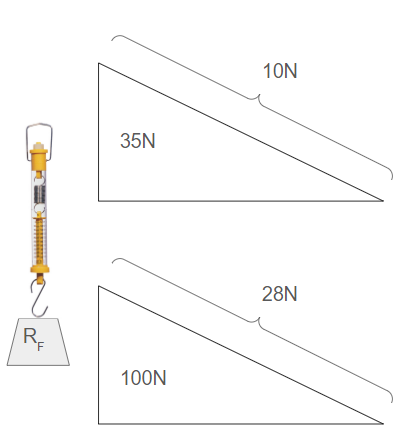 RF 35N

-----------         = AMA 3.5
FE 10N
Which one is easier?
RF 100N

-----------         = AMA 3.57
FE 28N